МБОУ     Вильская     СОШ Урок литературы в 8 классе
Н.В.Гоголь – писатель – сатирик


Учитель русского языка и литературы Резанова Светлана Викторовна


2015 г.
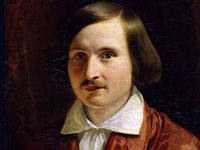 Николай Васильевич Гоголь20 марта (1апреля) 1809 - 21 февраля (4марта) 1852
«Каждая черта великого художника есть достояние истории».                                                                 Виктор Гюго.
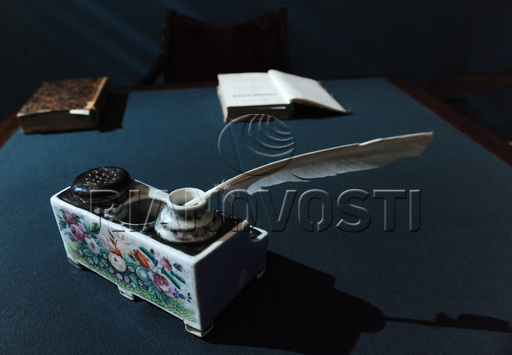 Отец Н.В. Гоголя
Мать  Н.В. Гоголя
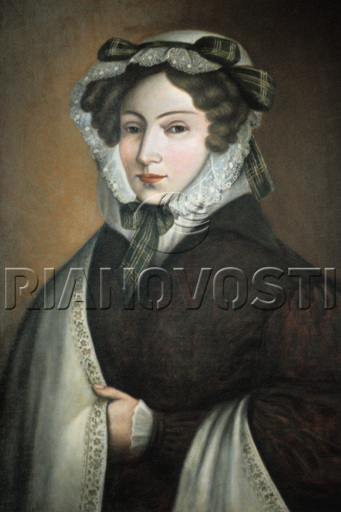 Василий Афанасьевич Гоголь-Яновский 
(1777-1825), 
служил при Малороссийском почтамте, в 1805 году уволился и женился на Марии Ивановне Косяровской, матери Гоголя
Мария Ивановна Косяровская 
 слыла первой красавицей на Полтавщине.
Васильевка .Здесь прошли детские годы писателя
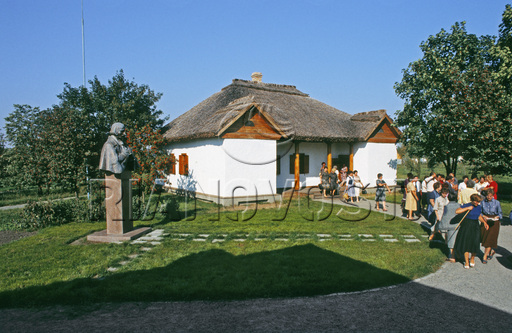 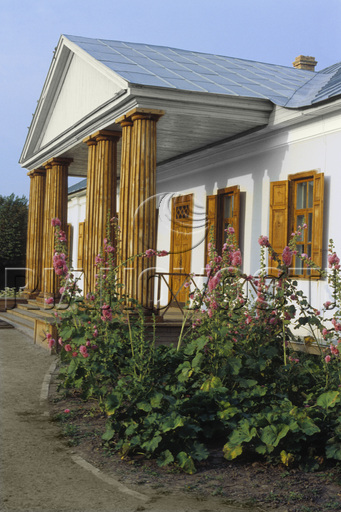 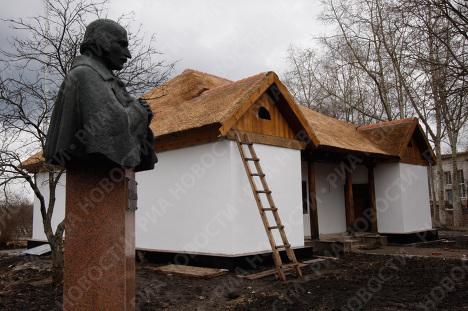 Гимназия высших наук в Нежине
Здесь Гоголь занимается живописью, участвует в спектаклях – как художник-декоратор и как актёр, пишет элегические стихотворения, трагедии, историческую поэму, повесть.
Окончив гимназию в 1828 году, Гоголь едет в Петербург.
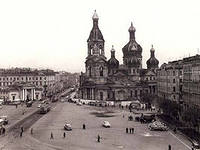 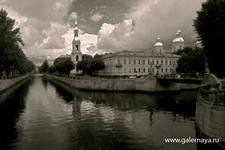 Н.В. Гоголь. Рис. Вит. Горячева
В этот период выходят в свет «Вечера на хуторе близ Диканьки» (1831-1832).
Н.В. Гоголь 
стал знаменитым.
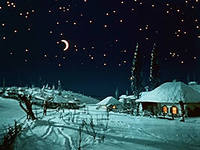 Н.В.Гоголь.Художник Ф.А.Моллер
Юмор – веселая, острая, шутливая складка ума, умеющая подмечать и резко, но безобидно выставлять странности нравов или обычаев; удаль, разгул иронии.                                                     Толковый словарь В.Даля 

Ирония –тонкая  насмешка, выражаемая в скрытой форме .
                                               .         Толковый  словарь С.И. Ожегова
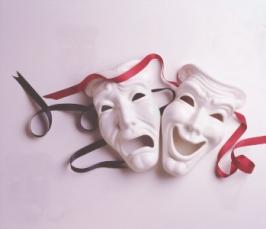 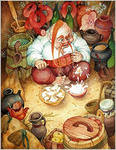 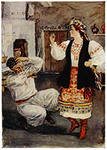 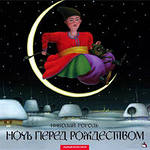 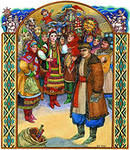 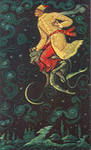 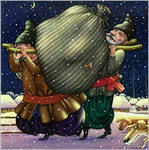 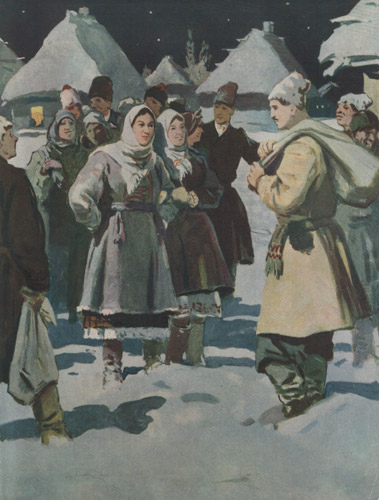 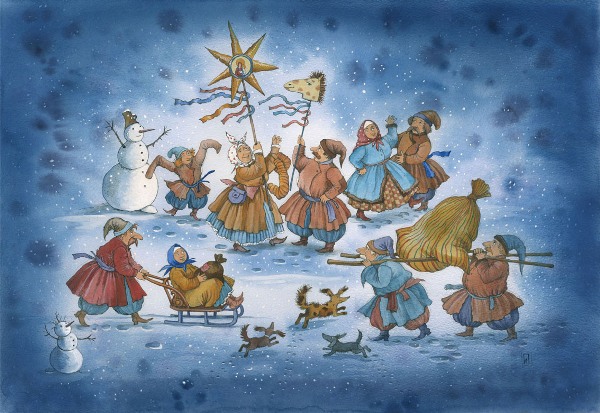 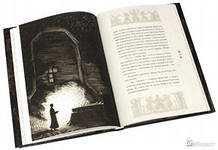 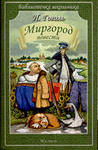 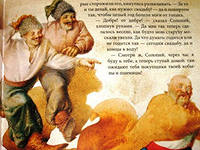 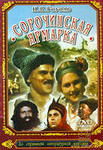 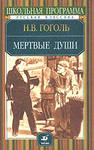 Комедия - вид драматического произведения со смешным, забавным или сатирическим сюжетом 
                                  ( Малый академический словарь,)
САТИРА (лат. satira) - способ проявления комического в искусстве, состоящий в уничтожающем осмеянии явлений, которые представляются автору порочными
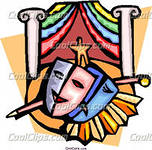 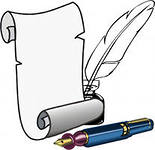 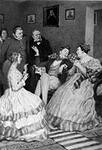 В 1835 году Н.В.Гоголь  начинает работать над «Ревизором».
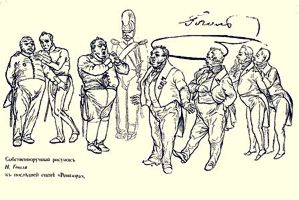 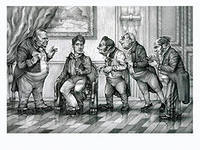 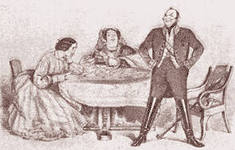 Рисунок Гоголя к последней сцене 
«Ревизора»